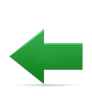 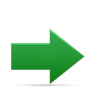 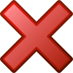 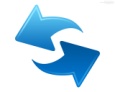 www.Comparethelocus.yolasite.com
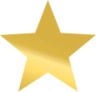 Car B
Different Types of Loci’s
The Locus equidistant from two points
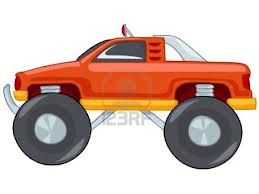 Car  A
Interception through the midpoint
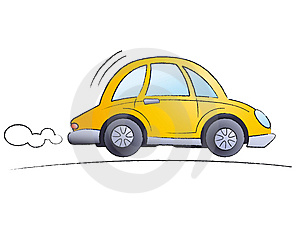 Question
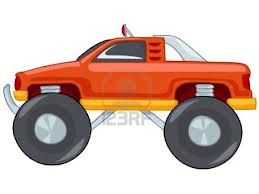 Show the locus of the car A that is driven through the route that is equidistant between car B and C ?
Explanation
The car A has driven between car B and C and made sure that the locus is equidistant between car C and  B.
Car C
Home